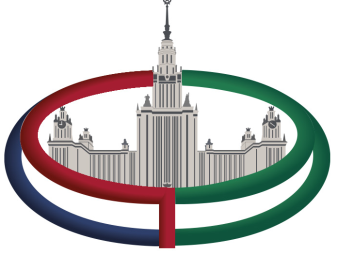 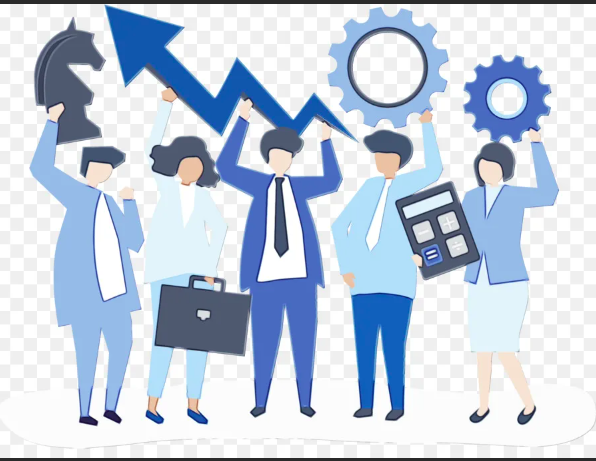 ФАКУЛЬТАТИВ «УПРАВЛЕНИЕ РАЗВИТИЕМ БИЗНЕСА В СФЕРЕ УСЛУГ»
Цель изучения- овладеть навыками стратегического анализа, разработки и осуществления стратегии бизнеса, направленной на обеспечение его конкурентоспособности
БЛОК   ИЗУЧАЕМЫХ   ТЕМ:
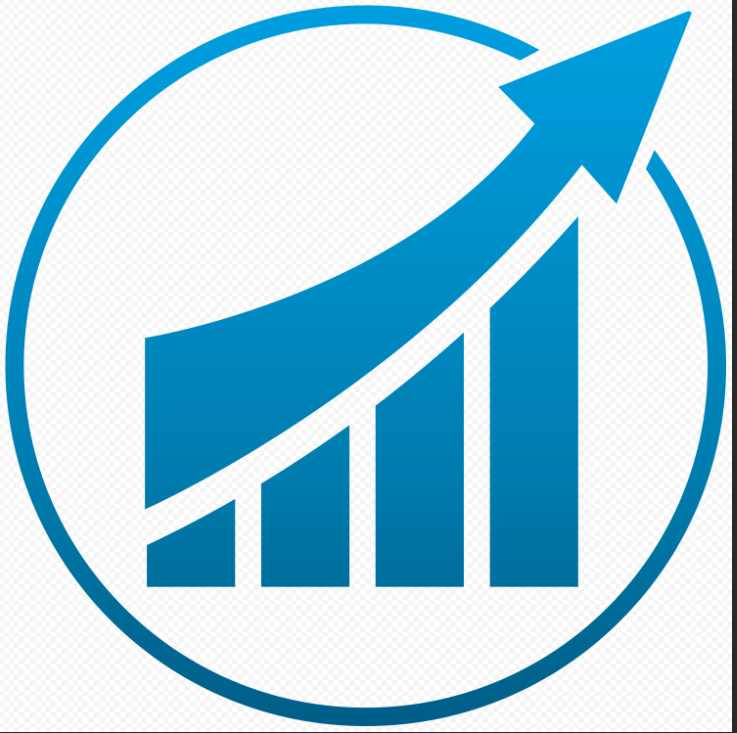 Новые тренды и подходы в управлении развитием бизнеса в  сфере услуг в цифровой экономике:
 Здравоохранение
 Образование
 Культура и 
искусство
 Туризм и 
гостеприимство
 Спорт
 Торговля
Порядок формирования оценок по дисциплине
Σ баллов ≥ 40% - Зачет
Σ баллов ≤ 39% - Не зачет
При подсчете итоговых баллов даются БОНУСЫ
За посещение лекций и семинаров ЗА АКТИВНОЕ УЧАСТИЕ в аудиторной работе – ДОПОЛНИТЕЛЬНЫЕ БАЛЛЫ!
Тематика дисциплины – основа для подготовки и выпускных работУчебники – электронные и печатныеНа семинарах – ситуационные задачи, тренинги, деловые игры, тестыКонтрольная работа и зачет – тестовые
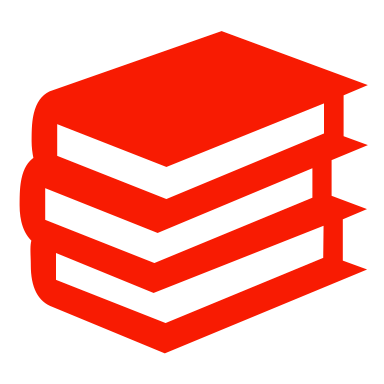 Преподаватели: Проф. Восколович Нина Алексендровна, ninaaleks2020@list.ru Доц. Еникеева Светлана Дмитриевна eikeevas@mail.ru